Acting for a Better Europe
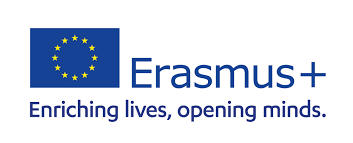 On line web meeting – project activity
Programme 
8/11/2020 – Registration of participants 
9/11/2020 -  My Home
10/11/2020 – European Values
11/11/2020 – Migrations in Europe
12/11/2020 – The Europe I dream – opportunities and challengers for young people
13/11/2020 – Travel through  European cultura
14/11/2020 - Avaliation
Dates
8 to 14 of November 2020
Hours  ?
Web plataform ?
2
1.
My Home
Let’s start with introduction
“We should try to think beyond our homes, beyond the fire burning in the fireplace, and send our children to school or start work in the morning. We must try to think about how we can help this world. If we don't help, nobody will do it.

Chögyam Trungpa Rinpoche”
4
What each school need to prepare before the web meting
Prepare and organize students and teachers apresentation
Make a apresentation of your school
To prepare a video about your region or country for share in the web meting
5
European Values
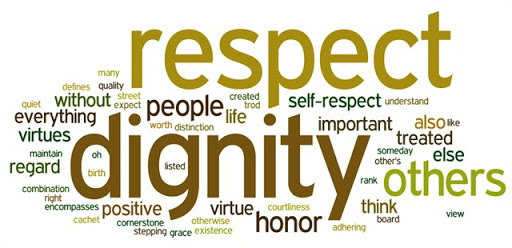 6
Web Conference
Discussion
Each school prepare 2 questions
Can have free questions
Who will be the person??
7
Group work / apresentation  of works
Yellow
Blue
Red
8
Migrations in Europe
A complex idea can be conveyed with just a single still image, namely making it possible to absorb large amounts of data quickly.
9
“Unsettling thinkingWandering futureVacillating heartEverything was so cold and fickle.”Immigrant
10
https://youtu.be/2e5ezcvbD2s
11
Brainstorming - explain your ideas
Lorem Ipsum
Lorem Ipsum
Lorem Ipsum
Lorem Ipsum
Lorem Ipsum
Lorem Ipsum
Lorem Ipsum
12
Work groups / apresentations
13
The Europe I dream –opportunity and challenges for young people
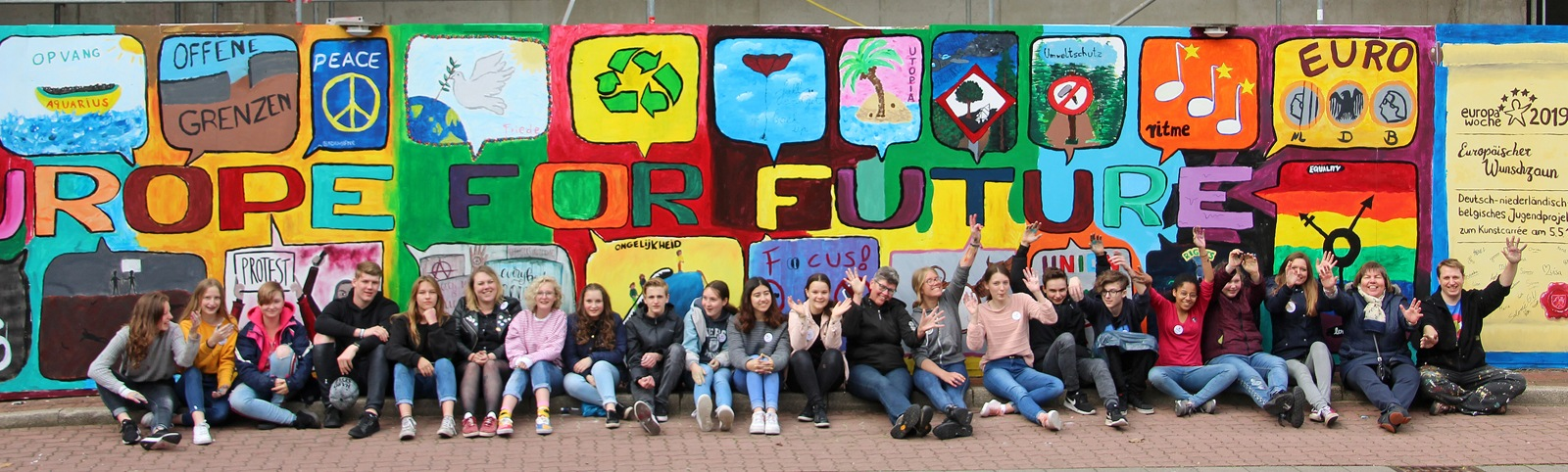 14
Oportunities and challenges
What is my european dream?
15
16
Travel through European culture!
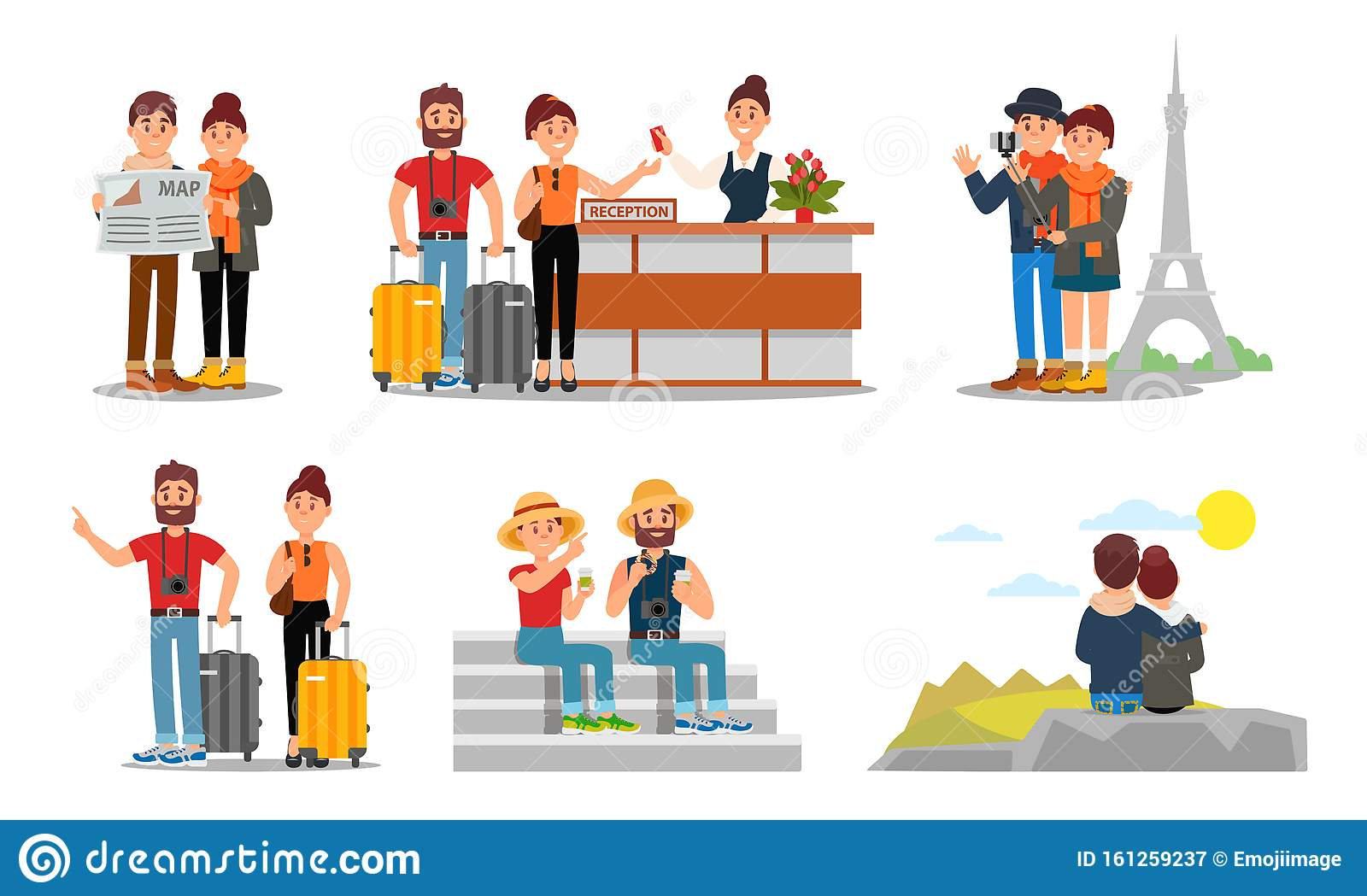 17
“My Europe – iteneraries of a young Erasmus!” project
…..
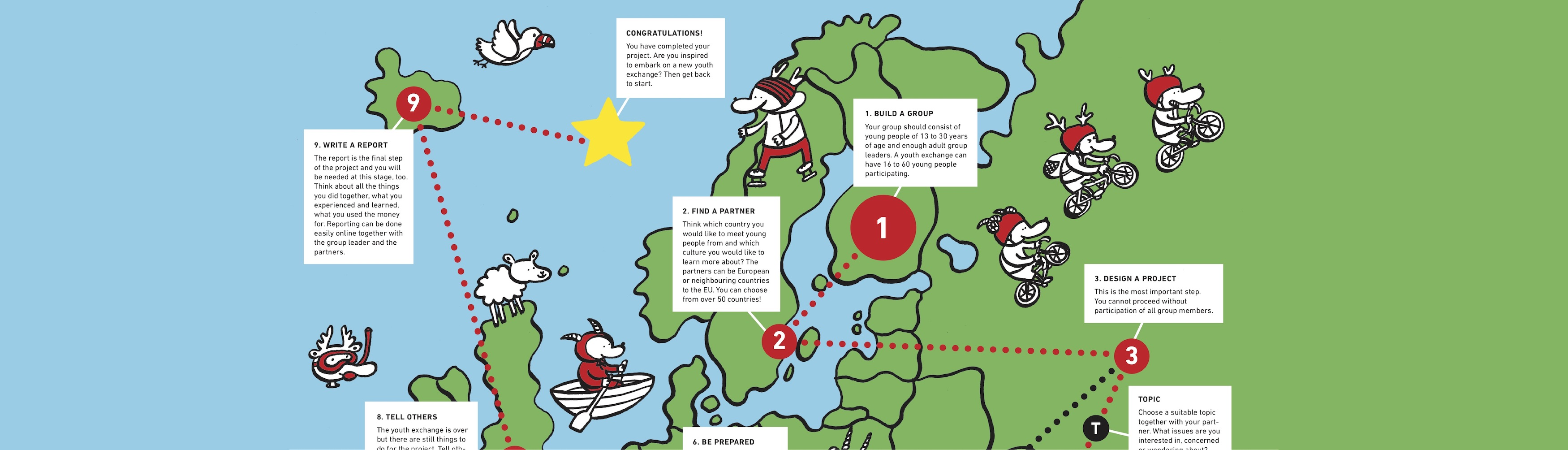 18
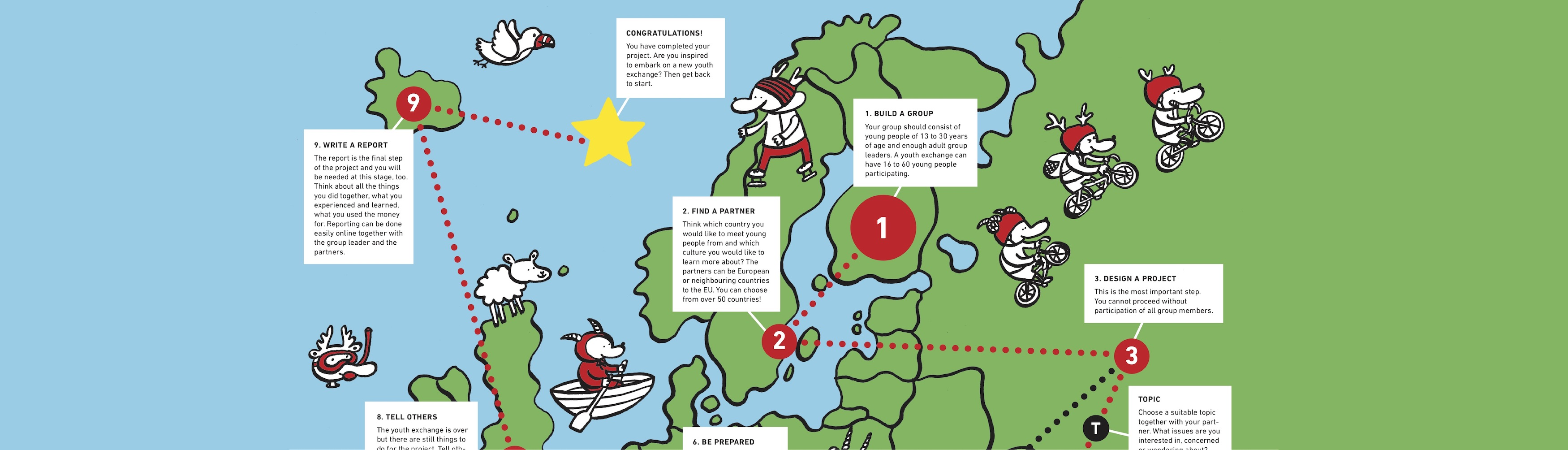 19